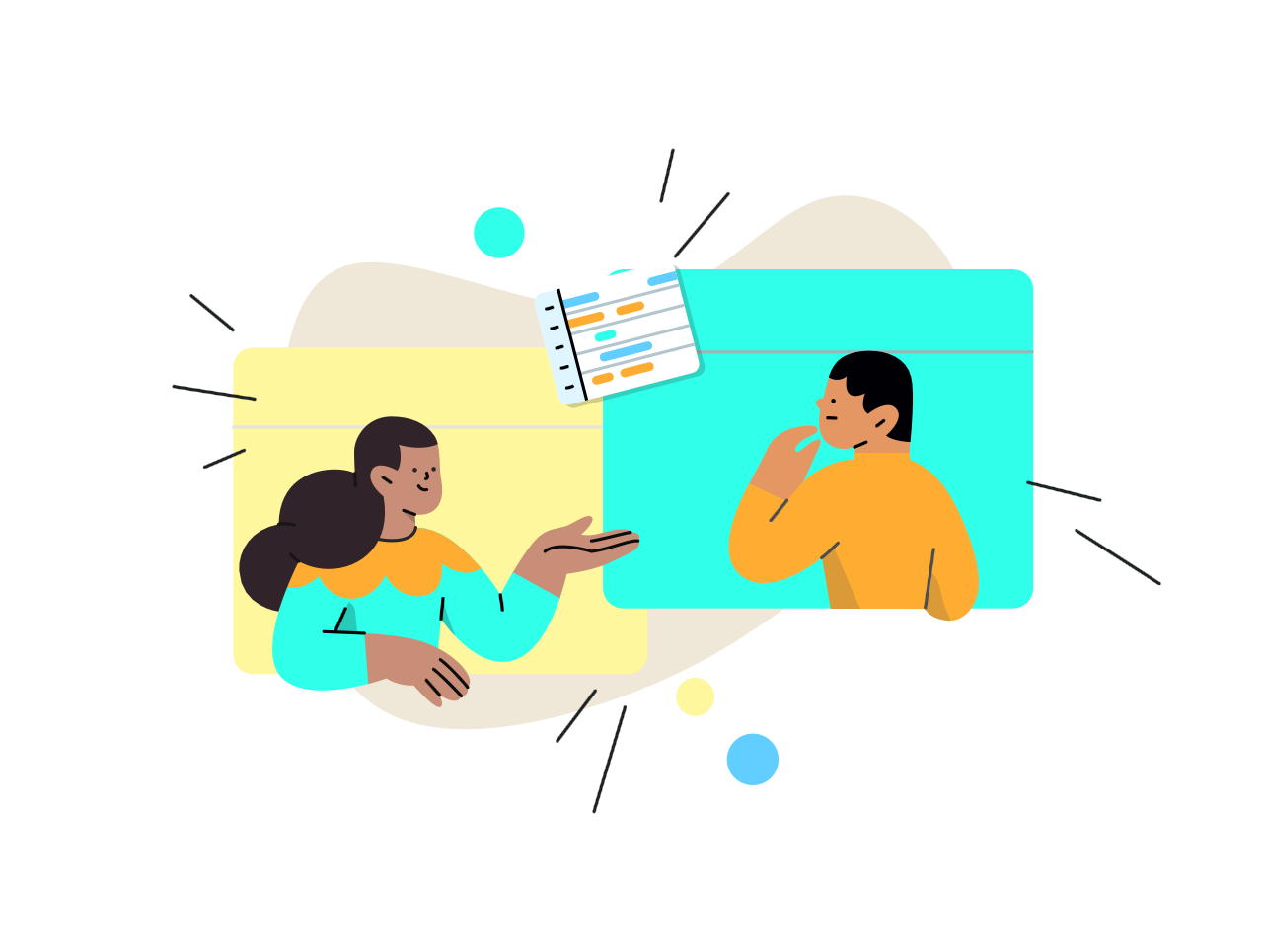 KVALITATIVNÍVÝZKUMPRO DESIGN SLUŽEB
DESB23


2023
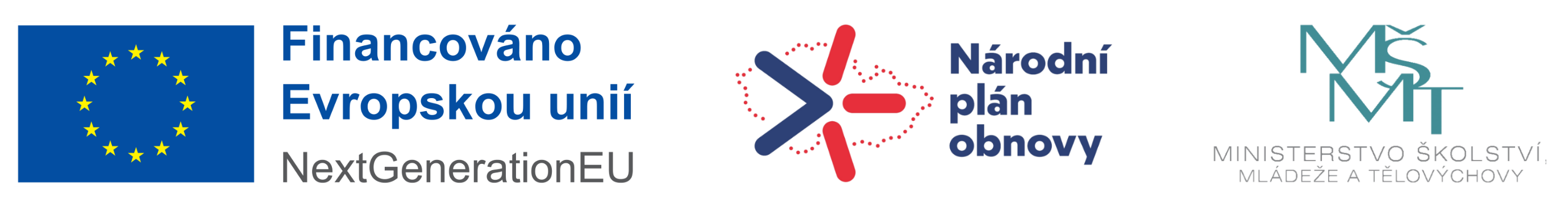 Josef
Designer služeb & UXR
KISK & na volné noze

Neziskové org. / Veřejné služby / Kultura

100metod.cz | Next-book
Co se naučíte
Naplánovat a zrealizovat kvalitativní výzkum.

Příprava a plán výzkumu
Sběr dat (vedení rozhovoru)
Analýza, syntéza
Prezentace
Praktický předmět
Kvalitativní výzkum pro design služeb
Úvod do uživatelského výzkumu
+
=   ❤️
Obsah kurzu
Úvod do kurzu & zadání semestrálního úkolu
Příprava zadání pro výzkum
Výzkumný plán
Hloubkové rozhovory a další kvalitativní metody
Rekrutace a etika výzkumu
Sběr dat
Analýza kvalitativních dat
Vyhodnocení – syntéza a shrnutí výzkumu
Výzkumnický storytelling (společná hodina)
Intenzivně 1. polovina semestru
Lekce se budou otevírat postupně
Uvidíme se na 3+1 společných setkáních
3. 3. Stakeholder interview a plán výzkumu.
17. 3. Pilot scénáře a screening dotazník.
31. 3. Analýza dat v Dovetail

26. 5. Výzkumnický storytelling
Hodnocení
Plnění průběžných úkolů
Odevzdání semestrálního úkolu (závěry výzkumu, výzkumná zpráva + reflexe) – termín 14. 4.
Semestrální úkol: realizace kvalitativního výzkumu
Cíl: Projít zrychleně celým procesem designového výzkumu
Týmový: 4–6 (rozdělení do týmů 3. 3.)
Kontext: portál 100metod.cz
Téma výzkumu: Zvolíte v týmech
Výstup: Závěry výzkumu, výzkumná zpráva + reflexe (do 14. 4.)

Možnost navázat v předmětu Praxe II.
Průběžné povinné úkoly
Příprava otázek na stakeholder interview (1. 3.)
Vytvoření výzkumného plánu (10. 3.)
Sepsání výzkumného scénáře (rozhovoru) (15. 3.)
Metoda designérská sebereflexe (24. 3.)
(Každý/á) realizace min. 1 výzkumného setkání + sebereflexePřepsání rozhovoru + zpětná vazba (30. 3.)

Odevzdání semestrálního úkolu (14. 4.)
Doporučená literatura
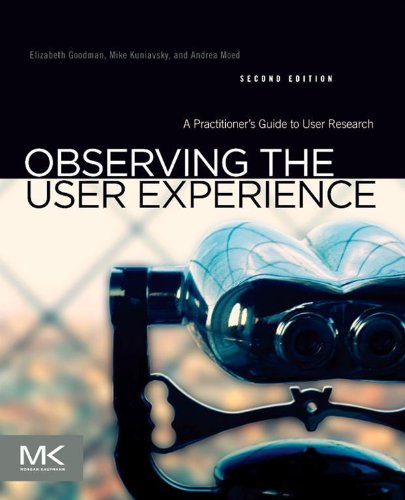 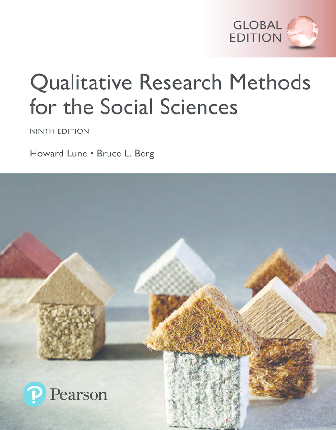 Observing the User Experienece
Qualitative Research Methods For the Social Sciences
Interviewing Users
Doporučená literatura
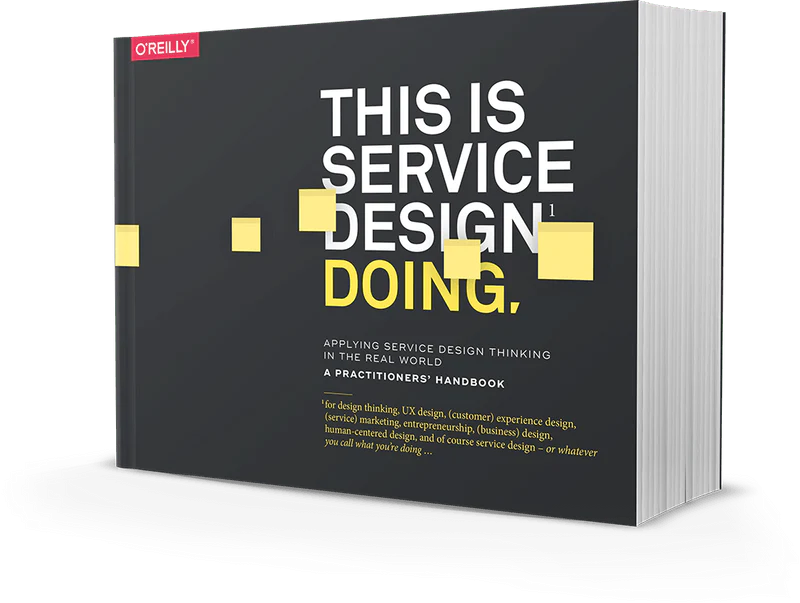 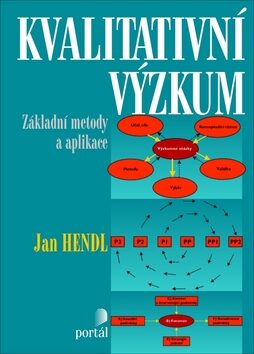 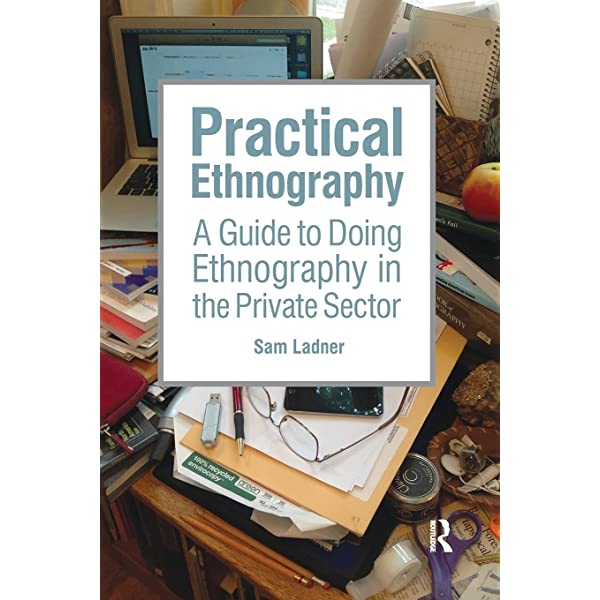 Practical Ethnography
This is Service Design Doing
Kvalitativní výzkum
Zpětná vazba, konzultace a otázky
Napište mi v Teams
Využijte skupinu předmětu
Chytíte mě i na e-mailu: josef.kocurek@gmail.com